SÉRIE APOCALIPSE
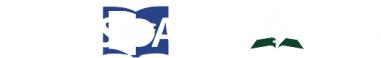 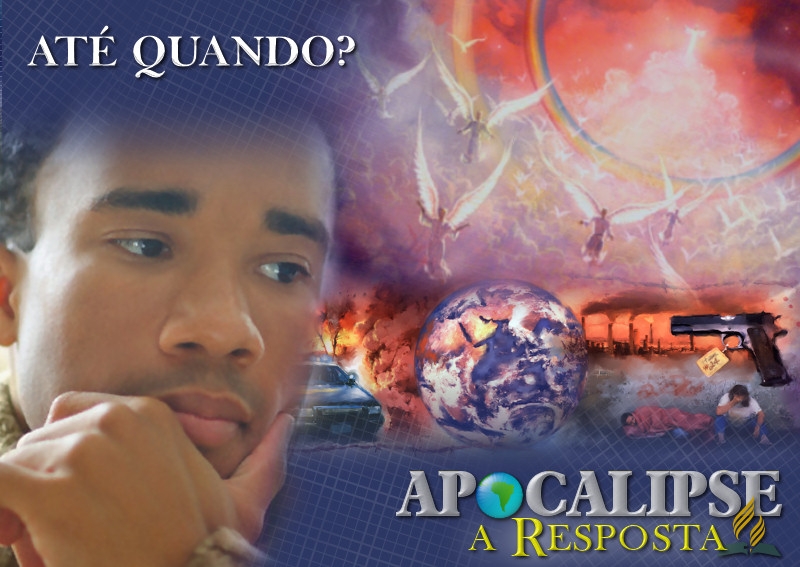 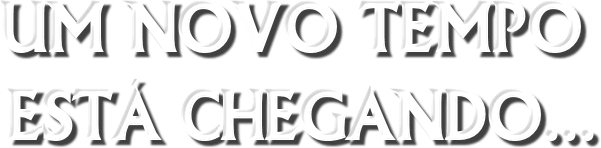 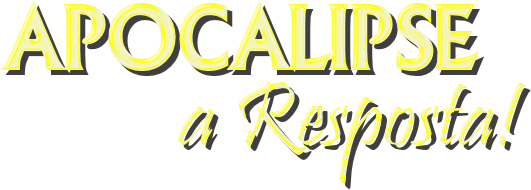 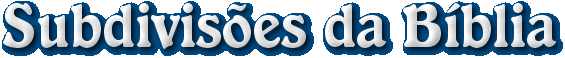 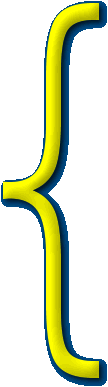 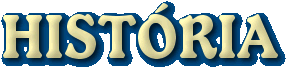 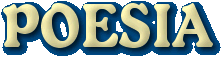 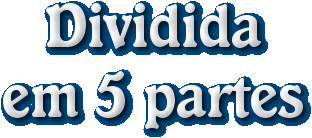 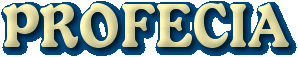 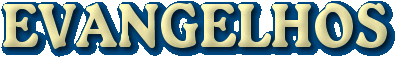 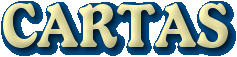 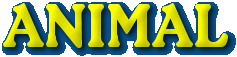 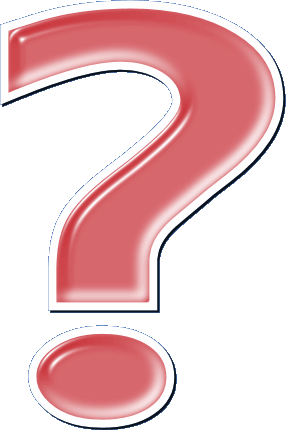 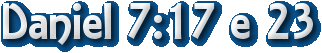 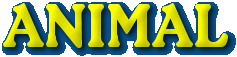 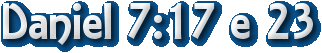 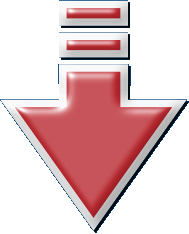 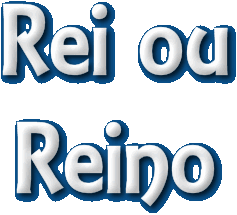 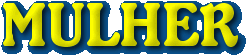 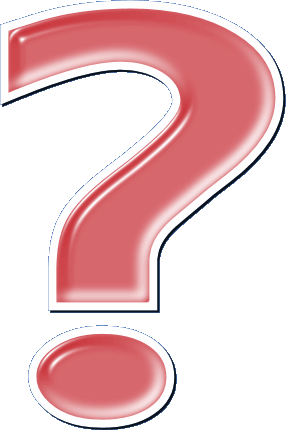 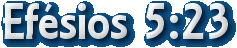 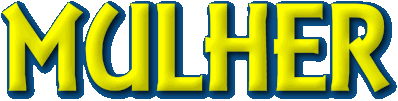 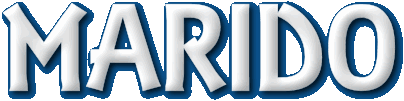 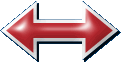 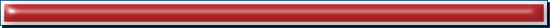 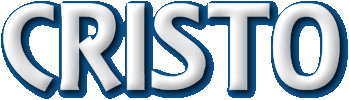 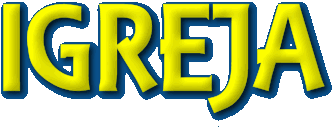 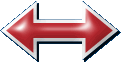 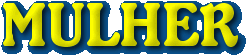 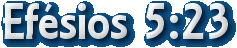 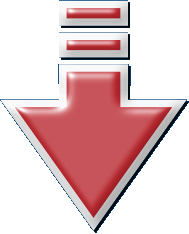 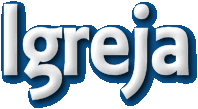 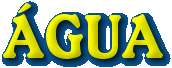 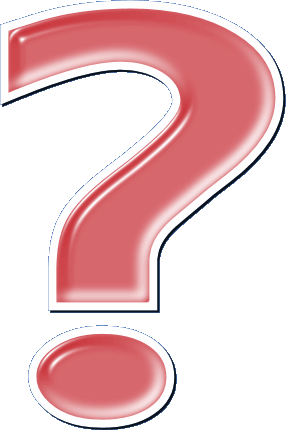 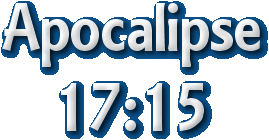 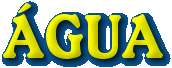 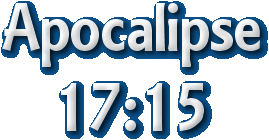 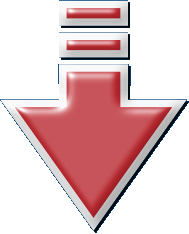 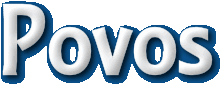 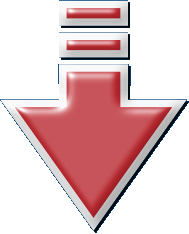 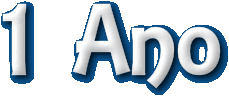 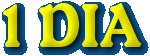 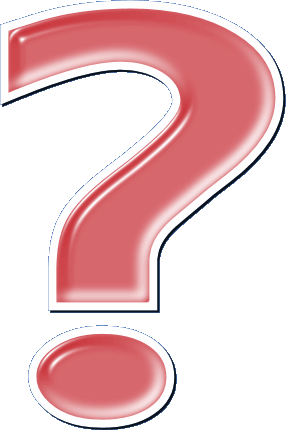 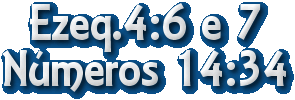 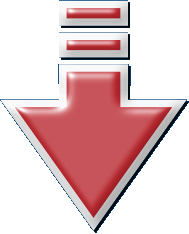 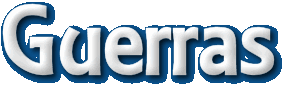 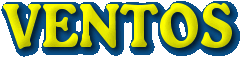 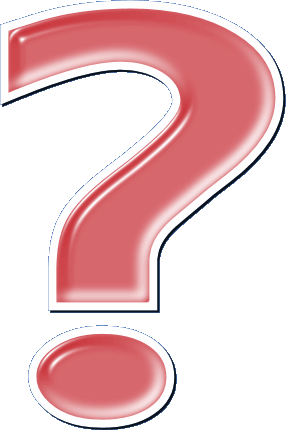 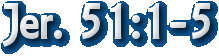 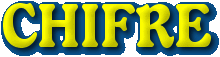 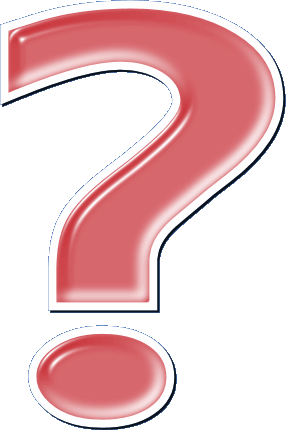 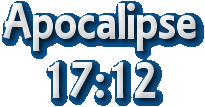 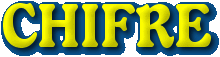 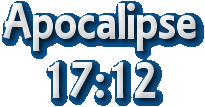 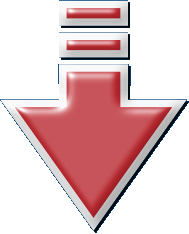 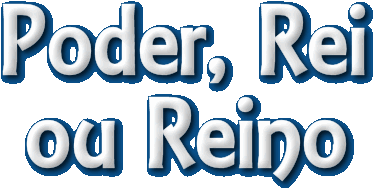 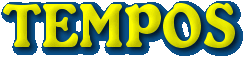 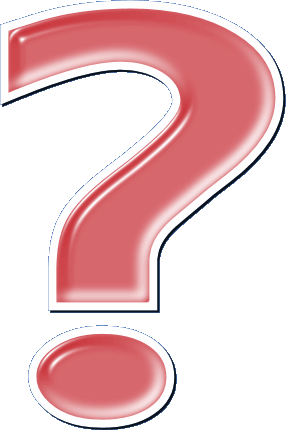 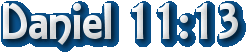 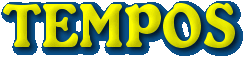 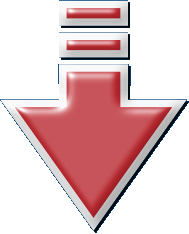 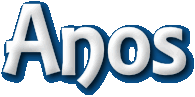 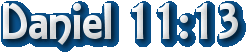 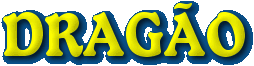 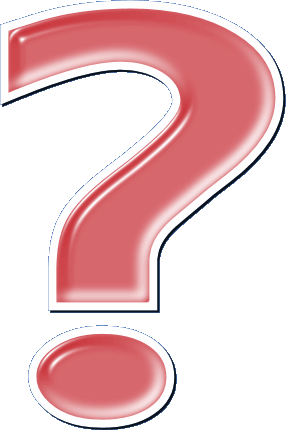 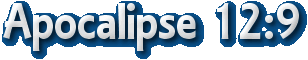 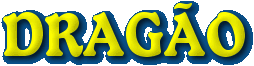 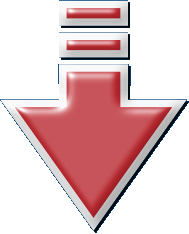 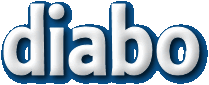 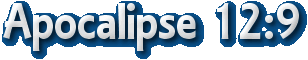 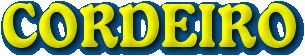 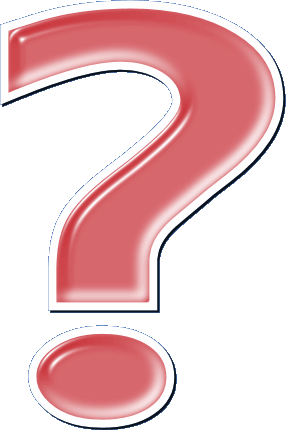 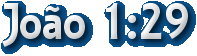 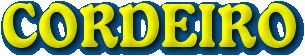 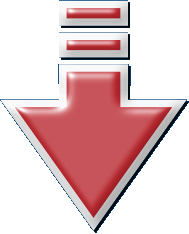 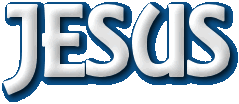 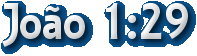 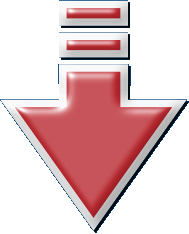 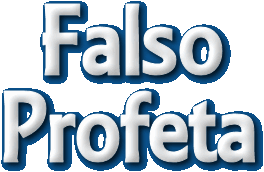 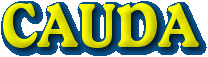 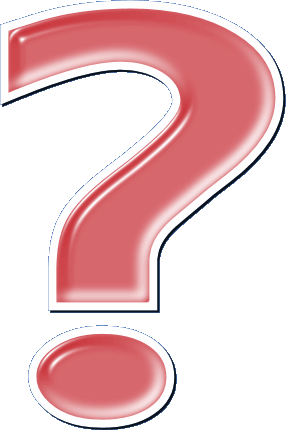 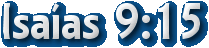 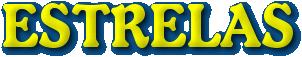 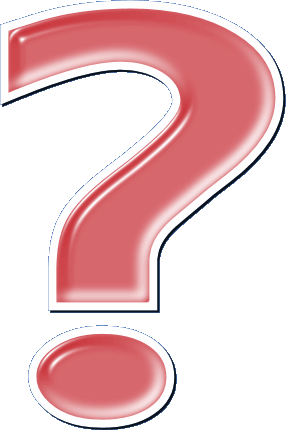 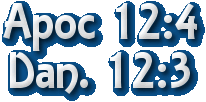 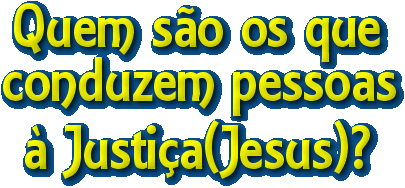 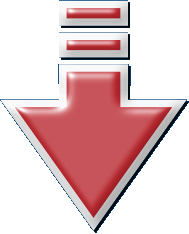 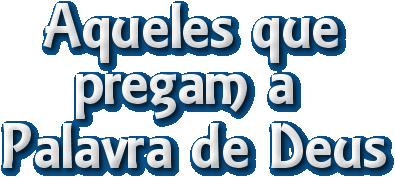 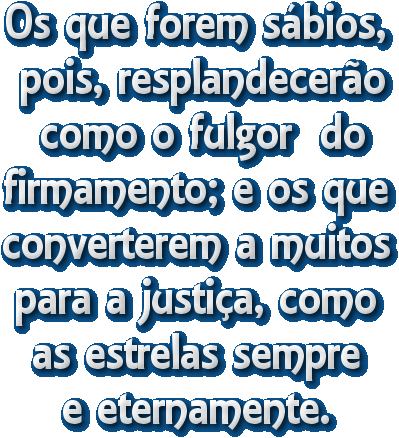 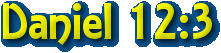 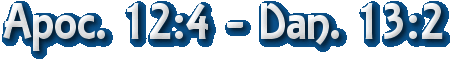 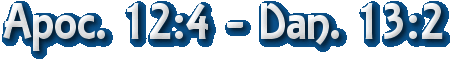 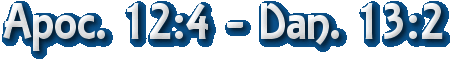 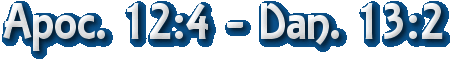 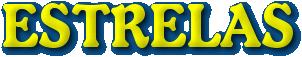 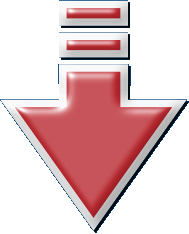 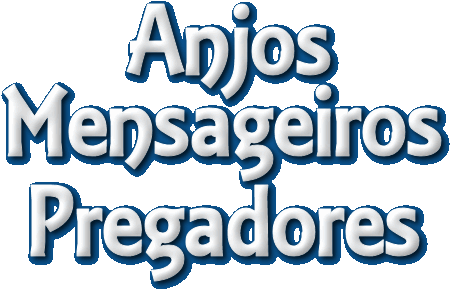 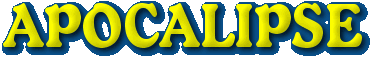 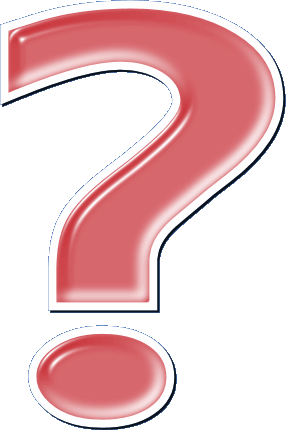 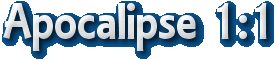 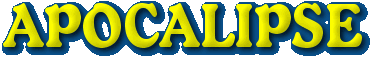 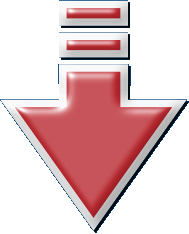 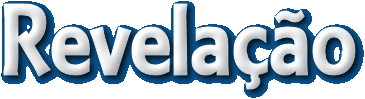 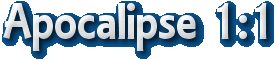 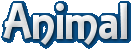 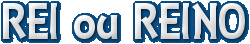 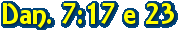 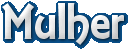 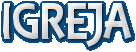 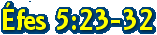 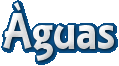 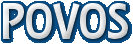 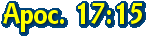 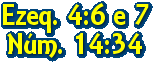 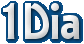 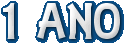 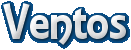 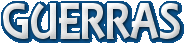 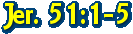 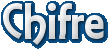 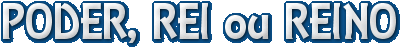 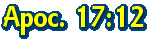 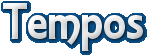 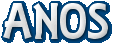 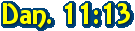 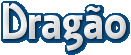 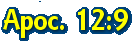 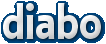 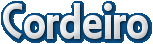 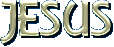 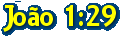 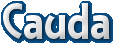 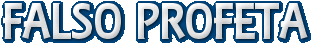 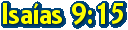 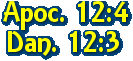 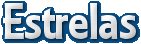 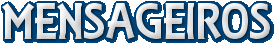 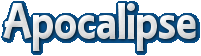 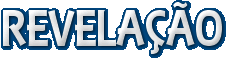 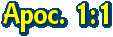 Quatro ventos
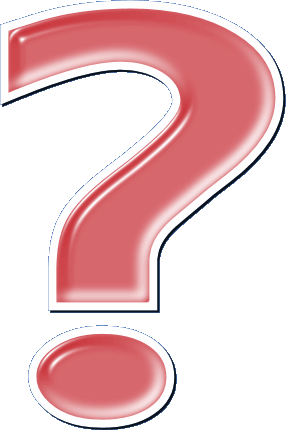 Agitavam o mar
Quatro animais
Subiam do mar
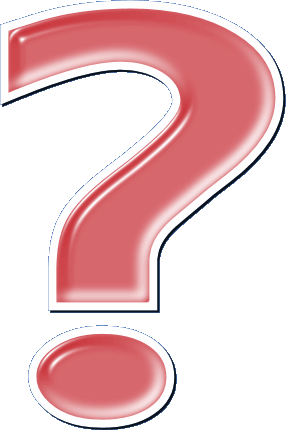 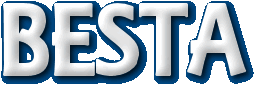 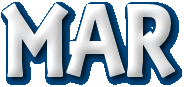 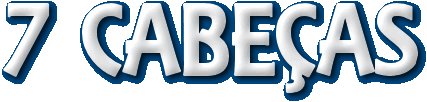 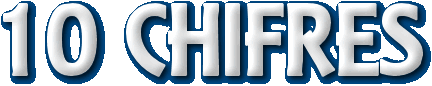 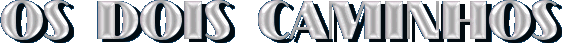 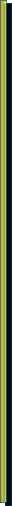 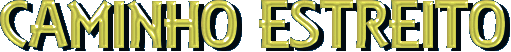 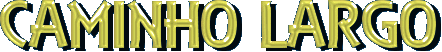 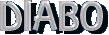 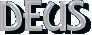 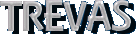 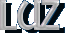 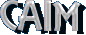 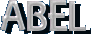 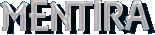 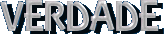 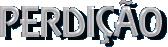 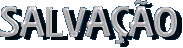 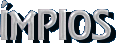 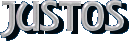 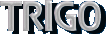 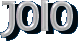 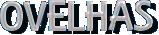 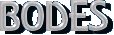 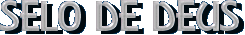 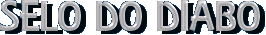 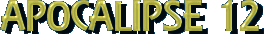 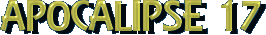 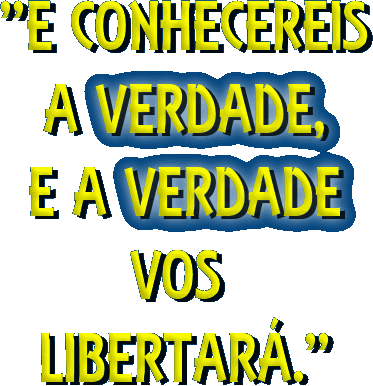 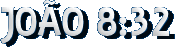 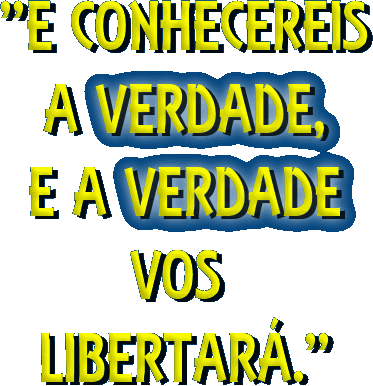 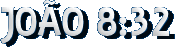 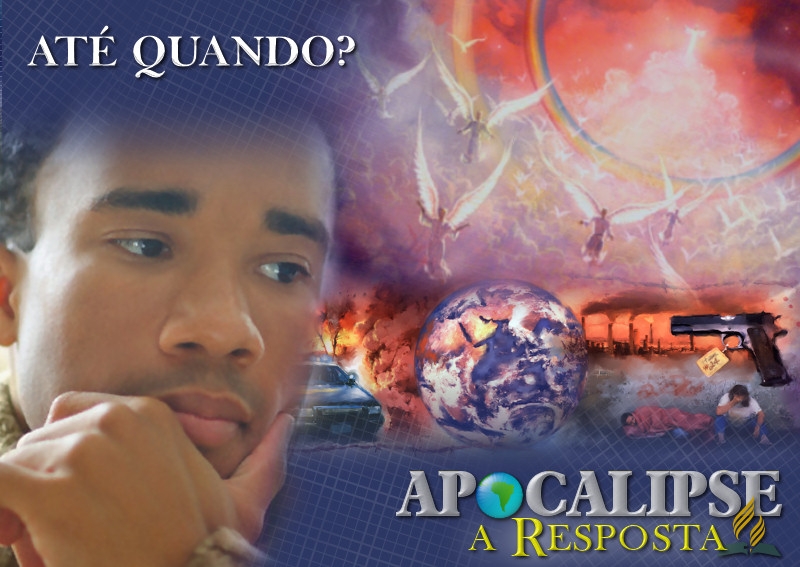